Экспертная деятельность педагога, способы развития
Кируца Елена Ивановна – заместитель директора по учебной работе ГПОУ ЯО Рыбинский лесотехнический колледж
Экспертная деятельность педагога, способы развития.
Основной  целью  профессионального образования, зафиксированной в «Концепции модернизации Российского образования», является подготовка квалифицированного работника, конкурентоспособного на рынке труда. 
Необходимо формирование конкурентоспособности личности  педагога путем развития его профессионализма.
Экспертная деятельность педагога, способы развития.
Одной из составляющих процесса развития профессионализма является внедрение и развитие экспертно-аналитической деятельности педагогических кадров ПОО.

Экспе́рт (от лат. expertus — опытный) — специалист, дающий заключение при рассмотрении какого-нибудь вопроса.
Экспертиза -это «исследование какого-нибудь вопроса, требующего специальных знаний, с представлением мотивированного заключения».
Экспертная деятельность педагога, способы развития.
Экспертная деятельность – это профессиональная деятельность особого рода.  Она требует от педагога не только  высокого профессионализма,  но и особой ответственности, объективности  и определенной подготовки.   

Педагог, как эксперт должен обладать такими  важными  качествами, как:
 быть профессионалом в рамках выполняемой деятельности;
иметь широкий общий профессиональный кругозор;
ориентироваться и принимать критерии  экспертизы,  четко следовать процедуре экспертной деятельности;
быть объективным; 
быть коммуникабельным, уметь разрешать конфликтные ситуации;
иметь высокую культуру общения;
уметь аргументированно отстаивать свою  позицию;
Экспертная деятельность педагога, способы развития
Экспертная деятельность педагога в ГПОУ ЯО Рыбинском лесотехническом колледже
1.Оценка знаний обучающихся 
(текущая и промежуточная аттестация)
Оценка  - это “обратная связь” между учителем и учеником; этап учебного процесса, когда учитель получает информацию об эффективности обучения предмету. 
Оценка – средство стимулирования учения, положительной мотивации, влияния на личность. Под влиянием объективного оценивания у студентов создается адекватная самооценка, критическое отношение к своим успехам. Система оценивания требует пересмотра с целью повышения ее диагностической значимости и объективности.
Этому вопросу в колледже отводится значимую роль: обсуждаение на педагогических советах и цикловых комиссиях; выработка единого подхода к системе оценивания, единых объективных критериев оценки.
Экспертная деятельность педагога, способы развития
Экспертная деятельность педагога в ГПОУ ЯО Рыбинском лесотехническом колледже
2. Выполнение работы по руководству дипломным проектированием и рецензированию выпускных квалификационных работ студентов
Требования ФГОС СПО в части единой формы государственной итоговой аттестации (защиты ВКР) позволили привлечь к руководству дипломными работами и их рецензированию подавляющее большинство преподавателей колледжа. 

Педагог-научный руководитель в отзыве на ВКР дает оценку исследовательской и проектной деятельности студента, производит анализ и делает вывод о степени профессиональной подготовленности выпускника. 
Педагог – рецензент ВКР делает глубокий критический анализ конкретной темы; научной и методической обоснованности своих выводов. 

Такой вид экспертной работы развивает исследовательскую деятельность педагога; способность к творчеству и аналитическому мышлению; способствует взаимодействию со студентами (повышает культуру общения); способствует дальнейшему профессиональному росту.
Экспертная деятельность педагога, способы развития
Экспертная деятельность педагога в ГПОУ ЯО Рыбинском лесотехническом колледже
3. Выполнение работы в качестве  членов экзаменационных комиссий на ГИА студентов по реализуемым специальностям СПО
Экспертная роль педагога-члена ГЭК – это комплексная объективная оценка уровня подготовки студентов в соответствии с требованиями ФГОС.
 Принимается во внимание содержательность работы (соответствие темы содержанию, полнота раскрытия темы, наличие проблематики и ее разрешенность, применение методов исследования); владение материалом (содержательность и лаконичность ответов); умение грамотно презентовать работу в ходе защиты с использованием средств визуализации; наличие авторской позиции, научность работы и ее практическая значимость и т.д.

Для выполнения такой экспертной работы и вынесения объективной оценки с учетом мнения руководителя ВКР и рецензента, педагогу требуется высокая профессиональная компетентность, объективность, знание стандарта и четкое следование нормативным требованиям.
Экспертная деятельность педагога, способы развития
Экспертная деятельность педагога в ГПОУ ЯО Рыбинском лесотехническом колледже
4. Взаимопосещения уроков и внеклассных мероприятий с последующим анализом;

Взаимопосещения педагогами уроков с обязательным анализом являются одним из эффективных инструментов управления профессиональным развитием преподавателей и преследуют такие цели как: всесторонняя оценка (анализ) деятельности учителя на уроке; взаимное обучение; обмен опытом.
Взаимопосещения уроков предполагают равноправное участие педагогов в образовательном процессе с последующей профессиональной рефлексией и саморефлексией относительно используемых педагогических приемов и методов. 
Развиваются такие качества как объективность; коммуникабельность; культура общения; умение аргументировано отстаивать свою  позицию и др.
Экспертная деятельность педагога, способы развития
Экспертная деятельность педагога в ГПОУ ЯО Рыбинском лесотехническом колледже
5. Выполнение роли членов жюри  конференций исследовательских работ студентов и школьников, конкурсов профессионального мастерства
Экспертная роль педагога- члена жюри сводится к анализу и корректной, объективной и профессиональной оценке конкурсных работ согласно установленным критериям.
Экспертная деятельность в этом направлении дает толчок к дальнейшему совершенствованию, развитию коммуникации в профессиональной среде и взаимодействию в команде, расширяет круг  профессионального общения и взаимодействия;
        способствует развитию исследовательской деятельности со студентами. 
2019-2020 год Приказ Минпросвещения России от 24.07.2019 N 390"Об утверждении перечня олимпиад и иных интеллектуальных и (или) творческих конкурсов, мероприятий, направленных на развитие интеллектуальных и творческих способностей на2019/20 учебный год"(Зарегистрировано в Минюсте России 12.09.2019 N 55890)  
№ 216 I Всероссийский конкурс профессионального мастерства по специальности 35.02.14 "Охотоведение и звероводство" среди обучающихся профессиональных образовательных организаций; 
№ 217 I Межрегиональный конкурс профессионального мастерства по специальности 35.02.12 "Садово-парковое и ландшафтное строительство" среди обучающихся
Экспертная деятельность педагога, способы развития
Экспертная деятельность педагога в ГПОУ ЯО Рыбинском лесотехническом колледже
6. Выполнение работы в качестве членов комиссий по аттестации педагогов и прохождение процедуры аттестации
Педагог-эксперт при работе членом аттестационной комиссии проводит анализ профессиональной деятельности педагогического работника с использованием компетентностного подхода.
С учетом требований профстандарта, квалификация педагога может быть описана экспертом как совокупность шести основных компетентностей:
В области личностных качеств.
В постановке целей и задач педагогической деятельности.
В мотивировании обучающихся на осуществление учебной (воспитательной) деятельности.
В разработке программы деятельности и принятии педагогических решений.
В обеспечении информационной основы педагогической деятельности.
В организации педагогической деятельности.

Проведение самооценки профессиональной деятельности по тем же показателям, по которым проводится экспертная оценка, позволяет педагогу лучше понять аттестационные требования, обоснованно выбрать ориентиры собственного профессионального развития; дает точное понимание требований к методической,  дидактической, научной подготовке  самого педагога. (из 27 педработников нашего колледжа 14 человек имеют высшую кв. категорию; 11 человек – 1 кв.категорию.)
Экспертная деятельность педагога, способы развития
Экспертная деятельность педагога в ГПОУ ЯО Рыбинском лесотехническом колледже
7. Деятельность педагогов  в составе экспертного сообщества России в части развития профессионального образования в соответствии со стандартами международной организации WorldSkills 
Выполнение обязанностей экспертов в Конкурсах профессионального мастерства «Молодые профессионалы» (Worldskills Russia) разных уровней. 
Результат: ежегодно 1 место по названным компетенциям в Региональных чемпионатах; 1 место в России в 2016 году и   2 место в России в 2018 г. по компетенции «Ландшафтный дизайн»
Преподаватели колледжа приняли участие в пилотном проекте  ЯО по проведению ДЭ (специальность «Садово-парковое и ландшафтное строительство») и продолжают развитие этого направления деятельности на итоговой аттестации при реализации программ дополнительного профессионального образования.
 8 преподавателей прошли обучение в Союзе и получили звание эксперта с правом оценки демонстрационного экзамена.
Экспертная деятельность педагога, способы развития
Экспертная деятельность педагога в ГПОУ ЯО Рыбинском лесотехническом колледже
Союз «Молодые профессионалы (Ворлдскиллс Россия)»
В колледже запустили 2 проекта: 
по реализации программы курсов повышения квалификации для преподавателей и мастеров производственного обучения «Практика и методика реализации образовательных программ СПО с учетом спецификации стандартов Ворлдскиллс по компетенции «Ландшафтный дизайн» 
 по реализации программы ДПО для граждан предпенсионного возраста 50+ «Основы ландшафтного дизайна (компетенция Ландшафтный дизайн)».

Экспертная деятельность педагогов в этом направлении по своей компетенции, дает глубокие знания стандартов, методик, Кодекса этики и иных правил движения Ворлдскиллс; повышает профессиональные  и личностные качества преподавателей; уровень подготовки специалистов с учетом международных стандартов; повышает имидж учебного заведения.
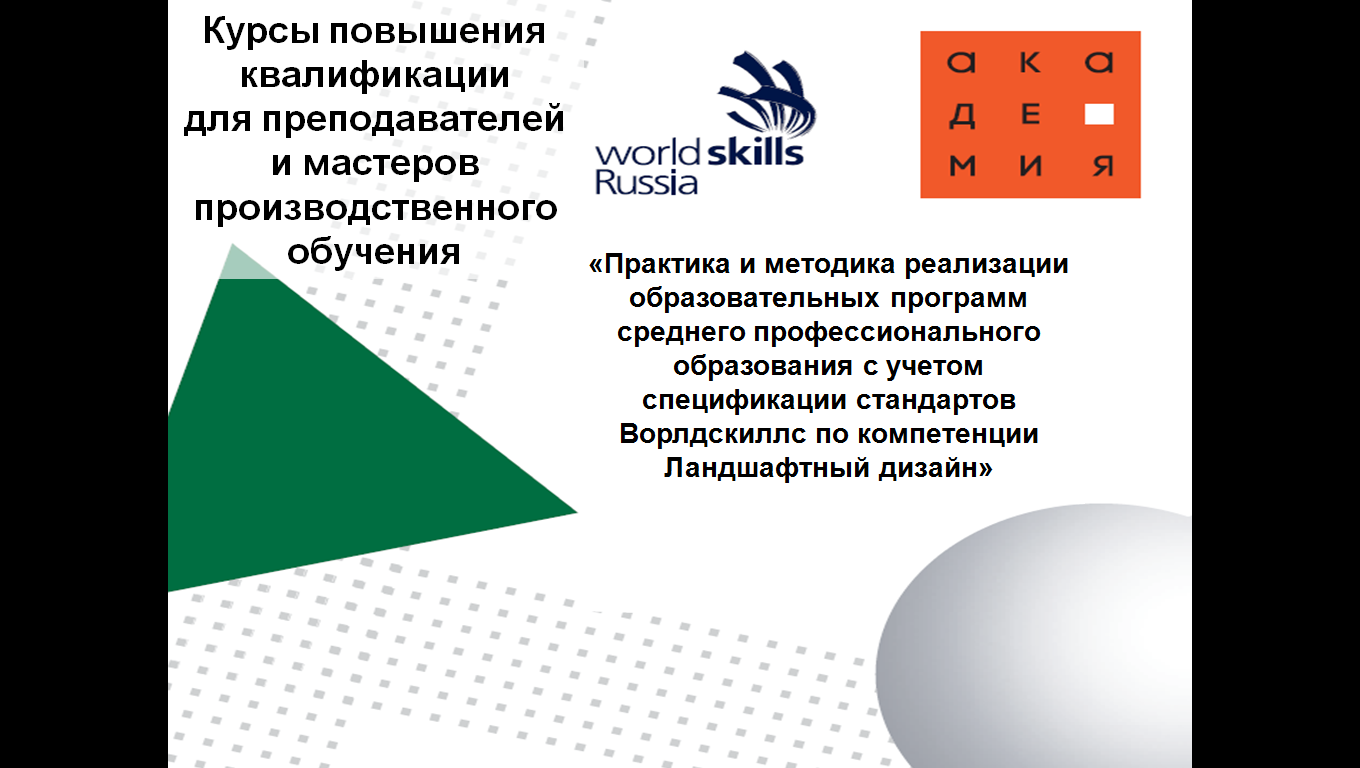 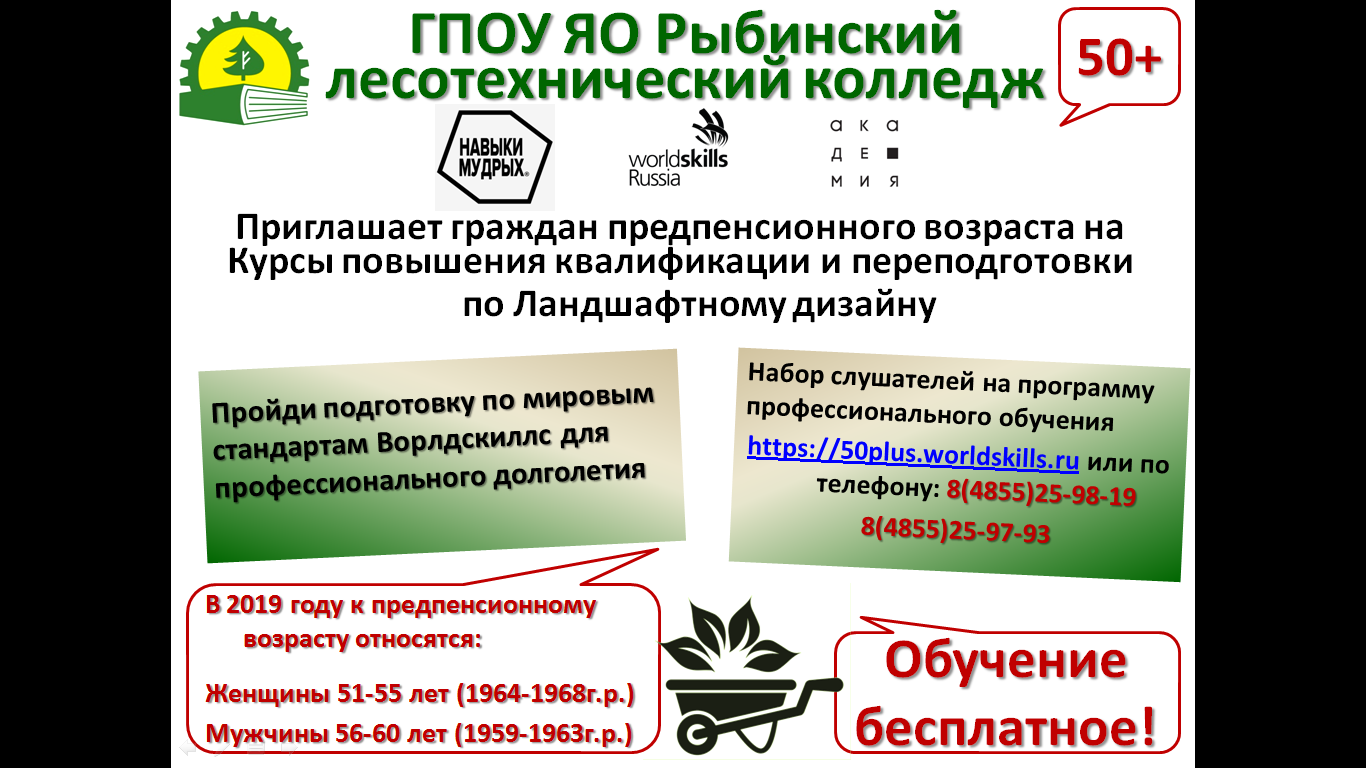 Экспертная деятельность педагога, способы развития
Экспертная деятельность педагога в ГПОУ ЯО Рыбинском лесотехническом колледже
8. Выполнение педагогами колледжа работы в качестве членов экспертных комиссий  при аккредитации ПОО ЯО

Эксперт привлекается к проведению аккредитационной экспертизы, предметом которой является определение соответствия содержания и качества подготовки обучающихся по заявленным образовательным программам
Для проведения такой работы и вынесения объективного мотивированного заключения требуются специальная подготовка, высокая профессиональная компетентность, объективность, четкое следование процедуре экспертной деятельности.
Экспертная деятельность педагога, способы развития
Экспертная деятельность педагога в ГПОУ ЯО Рыбинском лесотехническом колледже
9. Прохождение преподавателями курсов повышения квалификации, стажировок

В процессе данной деятельности происходит развитие их профессиональной компетентности; формирование устойчивых навыков системной рефлексии педагогического процесса и его результатов (экспертная деятельность).
Педагоги колледжа ежегодно проходят курсы повышения квалификации; проявляют инициативу и с удовольствием откликаются на предложения администрации. Изучение и внедрение современных педагогических технологий и передовых методик очень важно для полноценной самореализации индивидуальных творческих замыслов.
Экспертная деятельность педагога, способы развития
Экспертная деятельность педагога в ГПОУ ЯО Рыбинском лесотехническом колледже
10.Оценка и анализ результатов своего труда
Анализ результатов профессиональной деятельности педагога – основа совершенствования его мастерства. При этом ставится цель - проследить связь между деятельностью преподавателя и результатами его труда, увидеть, какие новые методы и приемы освоил, насколько усовершенствовал свое мастерство, как при этом изменилась работоспособность студентов, их отношение к учебе, что они знают, как используют свои знания, умения, приобретенные компетенции. 
Анализ, направленный на выявление ресурсов, условий, процессов, обеспечивающих качество - является показателем владения рефлексивным подходом к осуществлению профессиональной деятельности образования.
Анализ, направленные на выявление и анализ причин отклонений полученных результатов от запланированных - основа для построения индивидуальной траектории развития профессиональной компетентности педагога.
Экспертная деятельность педагога, способы развития
Мотивацией  педагога к развитию экспертной деятельности служат:
 Методическое сопровождение со стороны ПОО, ИРО и Учредителя.
 Аттестация педработника. 
 Эффективный контракт (показатели эффективности деятельности);
 Моральное и материальное стимулирование по результатам труда.
Экспертная работа –отличная школа   для педагога.  Это не только показатель его профессионального роста,  но и показатель  уровня его  профессионального развития и мышления.
Экспертная деятельность педагога, способы развития
БЛАГОДАРЮ ЗА ВНИМАНИЕ!





Кируца Елена Ивановна – заместитель директора по учебной работе
                                                  ГПОУ ЯО Рыбинский лесотехнический колледж